Law & Economics of Big Data & AI

Algorithmic Price Discrimination & Tacit Collusion
Axel Gautier
Ashwin Ittoo
Nicolas Petit

3/12/2018
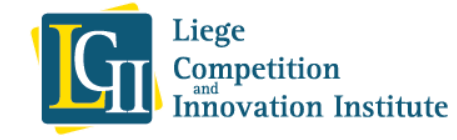 [Speaker Notes: Topics chosen to address apd and a
Joint research topics with colleagues from the LCII,]
Agenda
Introduction 
Price Discrimination
Discussion
Economic 
Foundations
Legal 
Aspects
Data & AI
3. Collusion
4. Discussion
Introduction
Dominant forms of AI
Machine/Deep Learning
(Deep) Reinforcement Learning

Firms using AI for pricing algorithms
Learn how to price optimally
Learning from past data (example on next slide)

Giving rise to new concerns, new questions
1. Introduction 	(cont)
Illustration: Machine Learning
Learning from past data
Learning to predict  Willingness To Pay (WTP)
Predicted Variable
(Supervised Learning)
Predictors
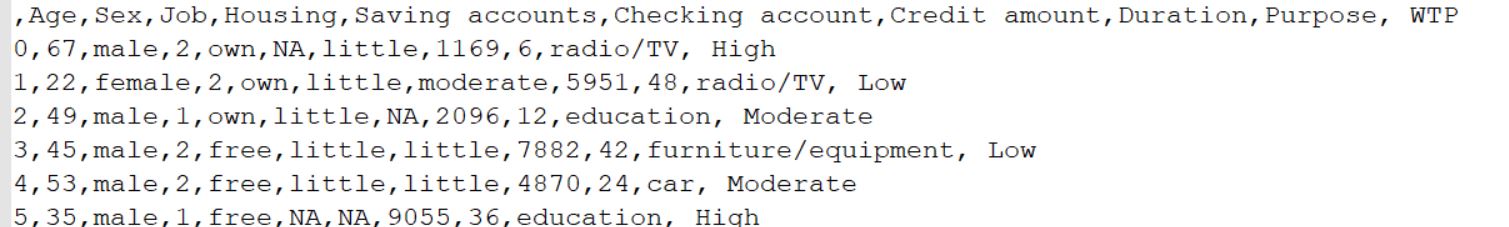 [Speaker Notes: Algos learn from data collected in the past
For e.g. We could rely on data as shwon on the slide to learn how to predict WTP from a number of variables, such as]
1. Introduction (cont)
Research Focus: AI (&Big Data) on
Price Discrimination
Tacit Collusion

Specifically: Does AI
Extends the possibility to price discriminate leading to more personalized prices (Belleflamme et al., 2018)?

Facilitates collusion by algorithms (Ezrachi and Stucke, 2016)?
[Speaker Notes: “More” personalized prices]
Overview: Methodology & Results
Methodology
Grounded in Economic, AI & Legal Scientific Literature
Compare Price Discrimination (PD) and Tacit Collusion (TC)

Main result: PD & TC diametrically opposed
Data requirements 
AI methods
Strategies  (more complex for TC)
Context (one-shot v. repeated games)
2. Price Discrimination (PD)
/
Personalized Pricing (PC)
2.1 Economic Foundations
Third-degree price discrimination
Customers segmented in different groups
Different prices offered to each group

Group Pricing
Clustering algorithms
Similar customers  same groups/segments
Similarity  based on observable characteristics, e.g.demographics
Age, Sex, Location, Salary, …
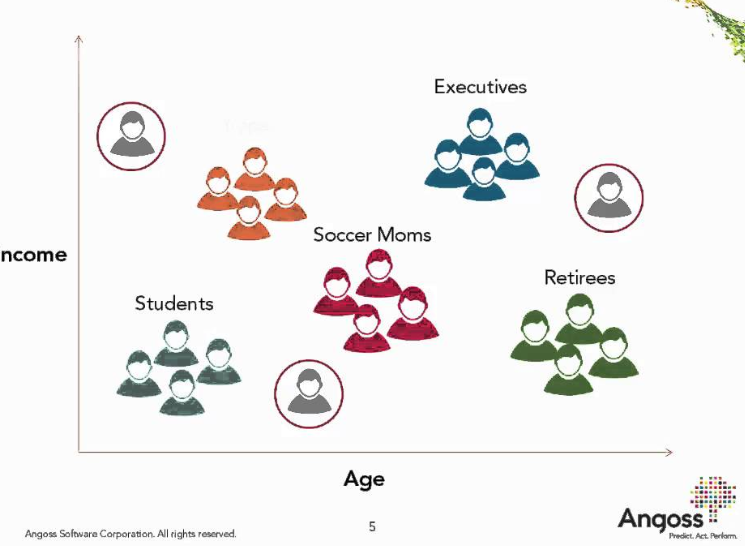 [Speaker Notes: More groups, but smaller
In the extreme case: each group is 1 customer
3rd degree pushed to the limit
No need to personalized degree]
2.1 Economic Foundations (cont)
Group pricing in monopoly  increased profits
Output expansion (as compared to uniform pricing) 
Surplus extraction 
=> efficient

Finer grained segmentation  increased profits
Large number of (small) clusters
Extreme case: 1 customer = 1 cluster
From 3rd to 1st Degree PD
2.2 Data & AI
Several  real-life PD cases reported

Local grocery store or pharmacy 
Tailored pricing
Not overt: labelled as personalized deals or coupons [Elliot [2013], Gross [2012]]. See Shiller 2014

Staples 
Pricing based on
Location, Distance from competitors’ stores
Discounts if competitors within 20 miles of Staples store
See WSJ Article
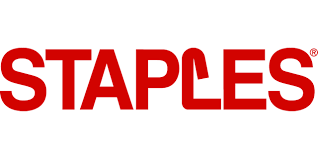 [Speaker Notes: Several cases of pd documented /reported in practice
Local grocery or pharmacy offr tailor prices, which is a form of PD. However, it is not overt and is labeled as …]
2.2 Data & AI (cont)
TravelVelocity
Pricing based  on
Browser (IE, FireFox, IE)
Platform (OSX, iOS, Android, Windows)
Account log-in

Amazon
Clearing cache, deleting cookies
Drop in DVD price: $26.24 to $22.74 
Customers refunded
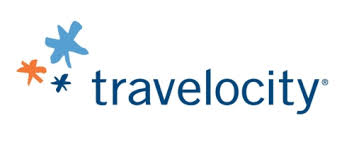 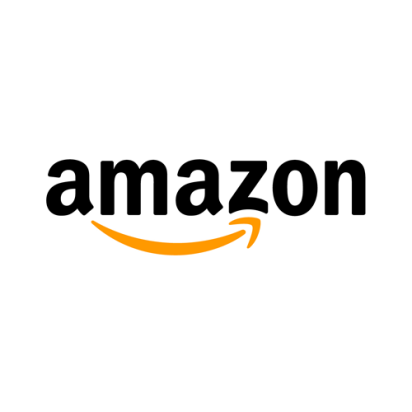 [Speaker Notes: Other documented PD cases in practice, well-known case of amazon.]
2.2 Data & AI (cont)
Most real-life examples 
Instances of 3rd degree PD, albeit more graunular
E.g. distance (customer, Staples) > 20 miles  1 segment
But…

Does AI (&Big Data) lead to more personalized prices?
2.2 Data & AI (cont)
Advent of digital platforms

Consumers revealing 
Personal & demographic
Age, sex, location, education, device, …
Behavioral information breadcrumbs
Likes (preferences), sentiments, opinions, purchase patterns

Information breadcrumbs 
Enable reconstruction of digital personae
Fairly accurate profile of consumers
“Guess” WTP of consumers
2.2 Data & AI (cont)
Past research
Empirical evidence Machine Learning/Econometrics Methods
Applied to customer data
More granular 3rd degree PD
Tends towards 1st degree PD

See for e.g.
Shiller, 2014
Ban & Keskin, 2017
Dubé & Misra, 2018
(Summary in following slide)

Supported by documented real-life PD cases
[Speaker Notes: Past research has also provided empirical evidence that AI/Econ metrics lead to more granular 3rd degree PD, tends towards 1st degree]
Data & AI (cont)
2.3 Discussion
Big Data, AI 
More sophisticated pricing algorithms
Finer-grained segments
Facilitate Price Discrimination
But 
No clear consensus if PD is an economic equilibrium in  a competitive environment
[Speaker Notes: No doubt algo can help but doubtful on econ equlibrium. For econ equi  need absence of competition on retail and data markets]
2.3 Discussion (cont)
Dual impact of PD in competitive environment
Output expansion (Profits)
Intensified competition ( Profits)

General consensus from the literature: 
Too much retail competition is incompatible with price discrimination
Similar datasets, algorithms leads to collapse of price discrimination (Liu & Serfes, 2004; Belleflamme et al. 2018)

Important to consider retail & data market when analyzing the impact of AI on PD

For economic equilibrium: need absence of competition on retail and data markets
2.4 Law & Policy Aspects
In EU law, Article 102 c) does not capture PD targeted to consumers (end users), but Article 102 a) captures « unfair » pricing => possible legal basis to use when all surplus is extracted
Threshold level of dominance : Only applies to 3rd of 1st degree PD by monopoly, not in competitive markets
Article 102 b) could be used : output limitation => when PD is successfully deployed, there are no longer gains from trade for buyers => markets collapse in the long term
Also for these laws are possibly applicable for price discrimination:
Consumer protection, gdpr
Data protection
Anti discrimination
And competition law, could be interesting as it follows a case by case approach
3. Tacit Collusion
3.1 Economic Foundation
Collusion without formal agreement
Oligopoly markets
May emerge as repeated game equilibrium 
Based on “grim-trigger” strategy
Play the collusive outcome at date t, if the other player(s) has played the collusive outcome at all date t’<t
Play the non-collusive (or competitive) outcome otherwise 
Constitutes (under conditions)  subgame perfect Nash equilibrium  (SPNE)
Non-unique SPNE (Folk theorems) 
Non-collusive outcome is a SPNE of the game 
Possible to sustain collusion for different collusive prices 
Possible to sustain equilibria with limited punishment periods, e.g.
“if a player deviates from the collusive outcome, play the non collusive outcome for T periods and then return to the collusive one”.    If T is large enough, it can sustain a SPNE
3.1 Economic Foundation (cont)
3 conditions for collusive outcome
Meeting of the minds (coordination) on a collusive price (or output level)
Monitoring device
Credible punishment 
Cornerstone of collusive strategies
Losses incurred from punishment at least cancel benefits of cheating 
Optimal response of competitors after deviation
3.2 Data &  AI
Intuitively
AI Algorithms facilitate price monitoring
Increase market transparency

Does AI increase occurrences of (algorithmic) tacit collusion?
3.2 Data &  AI (cont)
(Tacit) Collusion 
Formalized as Reinforcement Learning (RL) problem
RL: class of AI paradigm

RL Agent
Explores its environment
Learns best (optimal) sequence of actions to reach goal
Actions yield rewards (positive scalar or zero)
3.2 Data & AI (cont)
RL Illustration
Agent’s Goal: 
Find “optimal solution” to reach state 5 (exit the building)
“Optimal solution”: action sequence that yields highest rewards
Actions: up, down, right, left
Agent learns about different solutions via exploration
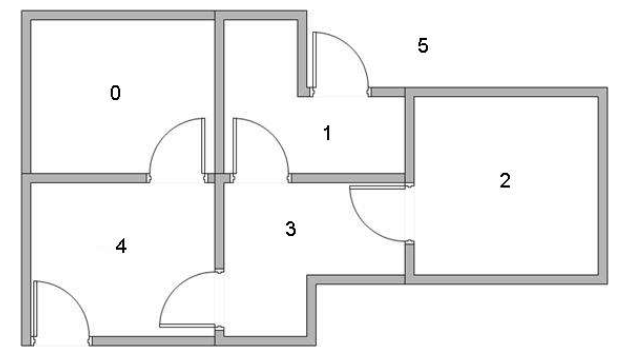 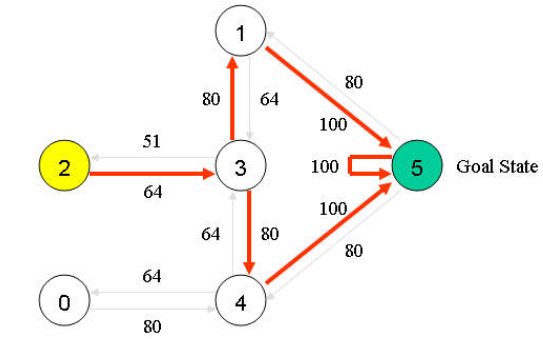 3.2 Data &  AI (cont)
Q-Learning
Classical algorithm for RL
Variants: Nash Q-Learning, Independent Q-learning

Empirical evidence on collusion between Q-Learning  agents
Klein (2018)
Calvano et al. (2018)
Harrington (2017)

But current research
Simplistic duopoly environments, not accurate reflection of real-life (oligopoly, with n competing agents, n >2)
Non-stationary environment with n > 2 agents; Q-learning fails
Punishment mechanism overlooked, except in Calvano et al.
[Speaker Notes: Current research has provided empirical evidence and shown that Q-learning agents can learn how to collude and punish]
3.3 Discussion
General conclusion
Multiplicity (and complexity) of equilibria is a concern (in coordinating and punishment)
Overcome in restricted, laboratory environments

Given current state of the art in AI and the issue of multiple, complex equilibria :
 Doubtful if algorithmic tacit collusion can occur in real-life
[Speaker Notes: Algo tacit collusion involves multiple, complex equilibria, which can be overcome in lab settings
And with regards to tacit collusion, our conclusion is that..]
3.3 Law & Policy Aspects
It is communication that is illegal in collusion. So, if algorithmic agents do not communicate —> no collusion...nothing different to human collusion
But tacit collusion can be indirectly remedied in merger proceedings
4 to 3 merger leading to increased risks of tacit collusion
Collusion has always existed . Do we need new laws for algorithmic collusion? (no different from human collusion)
Perhaps if tacit collusion occurs at scale
Idea would to legally  fight collusive outcome (parallel pricing) instead of incriminating collusive process (communication)
Pure economic approach (Kaplow)
Conclusion
AI & Big Data undoubtedly facilitate Price Discrimination (PD)
But is PD an equilibrium in a competitive environment?
Important to consider retail & data markets when analyzing the impact of AI on PD
For equilibrium: limited competition on retail & data markets

AI & Big Data increase market transparency 
But can algorithmic agents can collude in real-world? Still an open-research question
Issues of multiple equilibria, complexity of equilibria
State of the art AI not “sophisticated” enough to capture mechanisms of collusive strategies, especially punishments
Conclusion (Cont’d)
TC and PD/PP do not work well together
When PD/PP is possible, oligopolists’ algorithms can cheat on each customer (C)  anarchy (see diagram on next slide)
Unless TC on each price point on the demand curve, TC is not a stable equilibrium
TC occurs on usual range of output , but PD/PP occurs on the marginal range of output unserved under TC
Note : TC is less efficient than PD/PP. Policy should focus on TC ?
Note 2 : TC is less frequent than PD/PP. Policy should focus on PD ?
[Speaker Notes: à l'équilibre, le prix de collusion est > au coût marginal, et tout l'output n'est pas produit sur le marché. Le range of output situé entre le prix de collusion et le cout marginal représente les quantités non servies au client. On pourrait imaginer que les cartellistes se fassent concurrence via du PD sur cette frange marginale du marché. Cela s'apparente à de la semi collusion.

Deux, TC is less efficient que PD (1st degree) car dans TC, il y a un deadweight loss, et pas dans 1st degree PD.]
Conclusion (Cont’d)
TC and 3rd Degree PD are compatible
TC and 1st  Degree PD are not compatible
Conclusion (cont)
QUESTIONS